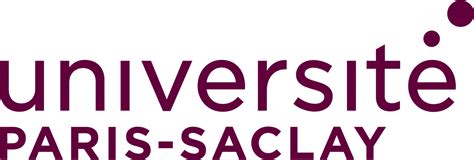 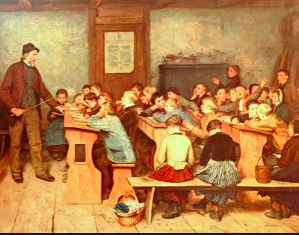 Fondements socio-historiques de l’EP dans le Système éducatif
Pelle Sabine	            L2 EM     TD6	2024/2025 Semestre 4
Programme du TD
Retour sur le travail de rédaction


Jéopardy (cf TD5)


Partage de connaissances sur les textes étudiés (Montessori, Decroly)


Réécriture de la partie « limites » au regard des textes (Montessori, Decroly)
Retour sur les débats
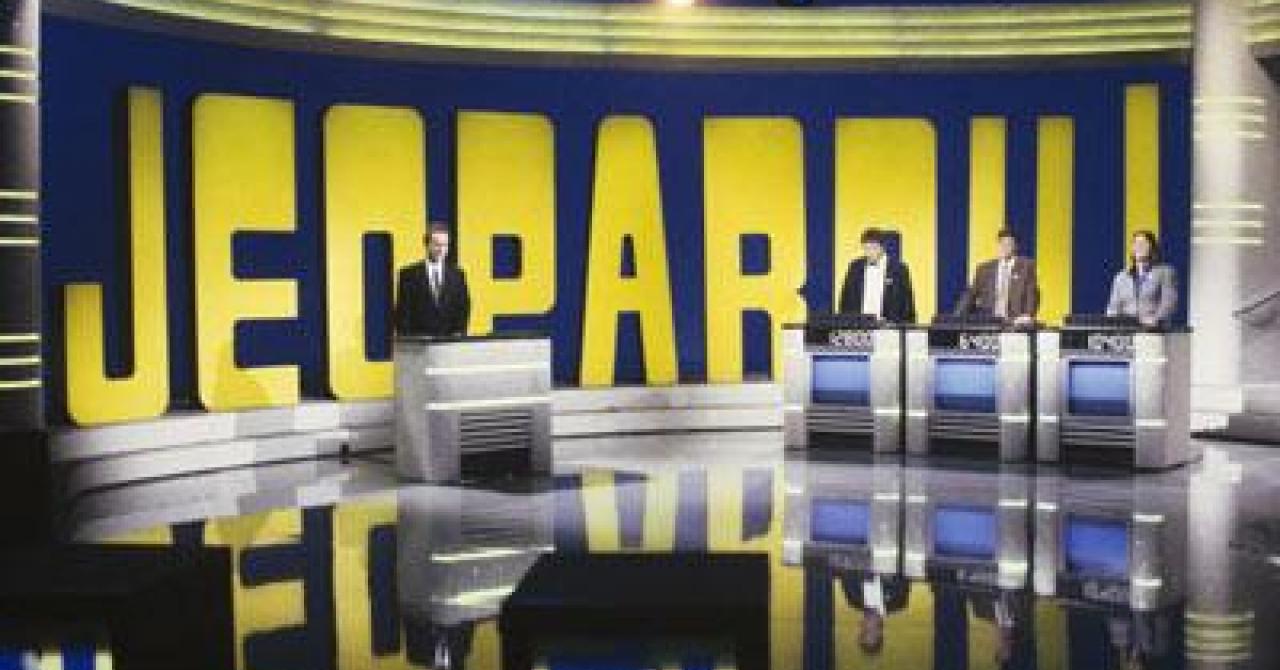 Philippe Perrenoud
A partir d’une réponse, vous devez retrouver la question initiale et la formuler de façon claire
Concertation et rédaction par groupe pendant 2min
Réponse du groupe donnée au signal

Exemple : 
      Réponse:  L’inspection des mains des élèves et la 			                    
                        discussion autour de la note morale écrite au tableau
      Question: Quels sont les rituels de la vie dans la classe à la fin du          
                        XIXème siècle et du début du XXème?
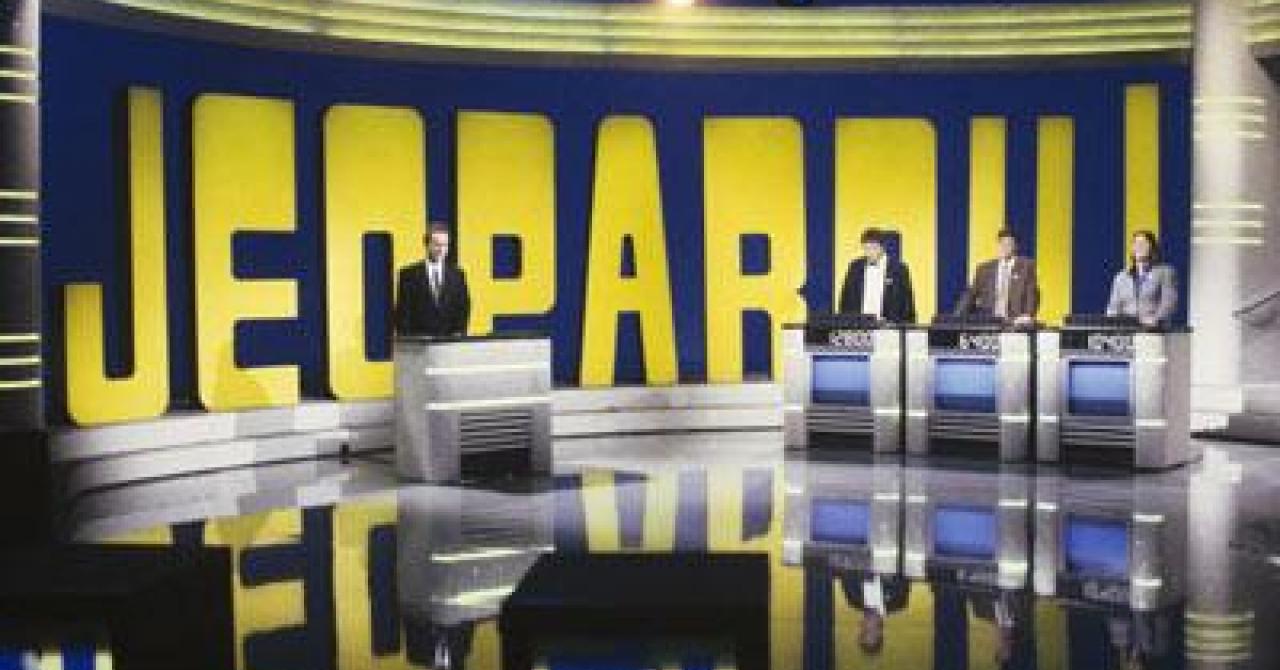 Philippe Perrenoud
CLASSEMENT
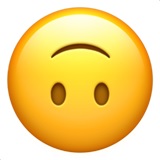 Réponse 1 : Pour Perrenoud, elle est caractérisée par l’organisation des relations entre les élèves et la structuration des activités. Elle consiste à offrir à l’élève toujours plus de situations didactiques adaptées.
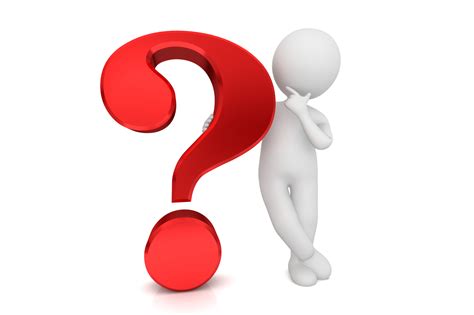 Réponse 1 : Pour Perrenoud, elle est caractérisée par l’organisation des relations entre les élèves et la structuration des activités. Elle consiste à offrir à l’élève toujours plus de situations didactiques adaptées.

Question 1 :Qu’est-ce que la différenciation pédagogique pour Ph. Perrenoud?
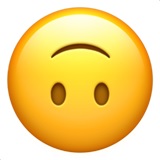 Réponse 2 : La différenciation restreinte et la différenciation étendue.
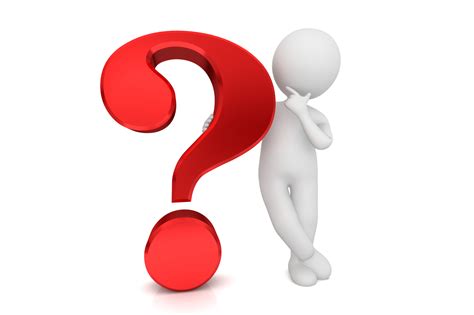 Réponse 2 : La différenciation restreinte et la différenciation étendue.

Question 2 : Quelles sont, pour l’auteur, les deux formes de différenciation pédagogique?
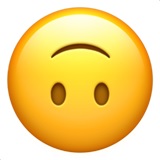 Réponse 3 : Cela passera nécessairement par une réflexion sur la professionnalité de l’enseignant, notamment autour de la posture à adopter en classe par l’enseignant.
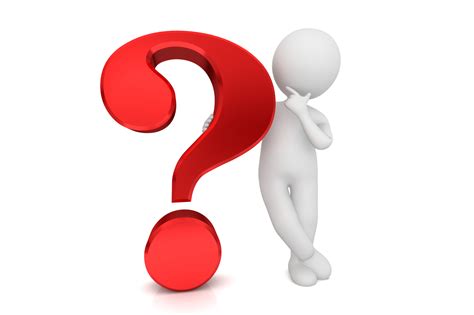 Réponse 3 : Cela passera nécessairement par une réflexion sur la professionnalité de l’enseignant, notamment autour de la posture à adopter en classe par l’enseignant.

Question 3 : A quelle condition pourra-t-on, selon Ph. Perrenoud, établir réellement une différenciation pédagogique ?
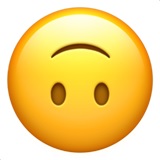 Réponse 4 : On peut citer parmi les plus importantes la durée de l’apprentissage envisagée, le niveau de classe des élèves ou le groupe auquel on s’adresse (classe, groupe ou un élève)
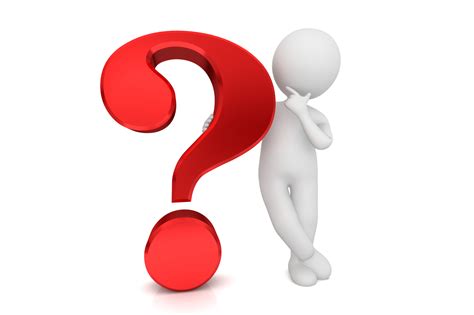 Réponse 4 : On peut citer parmi les plus importantes la durée de l’apprentissage envisagée, le niveau de classe des élèves ou le groupe auquel on s’adresse (classe, groupe ou un élève)

Question 4 : Quels sont les principaux facteurs qui déterminent les caractéristiques de la pédagogie à mettre en œuvre?
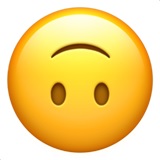 Réponse 5 : C’est en faisant des choix, en renonçant à faire l’effort sur tout le programme et en déterminant ce qui importe le plus pour chaque élève que l’enseignant y parviendra.
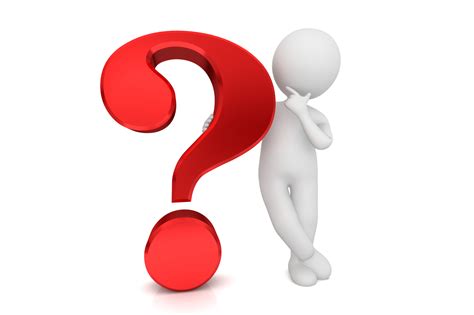 Réponse 5 : C’est en faisant des choix, en renonçant à faire l’effort sur tout le programme et en déterminant ce qui importe le plus pour chaque élève que l’enseignant y parviendra. 


Question 5 : Comment l’enseignant parviendra-t-il à faire le deuil des certitudes didactiques?
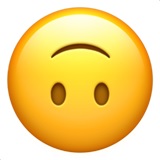 Réponse 6 : L’échec scolaire est une fatalité. Tous les élèves ne peuvent pas réussir.
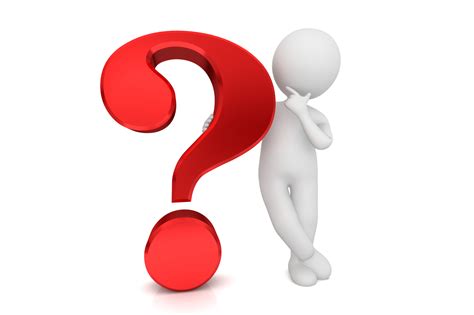 Réponse 6 : L’échec scolaire est une fatalité. Tous les élèves ne peuvent pas réussir.

Question 6 : Quelle est la première idée à abandonner pour pouvoir envisager mettre en place une différenciation pédagogique ?
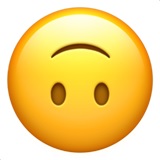 Réponse 7 : Elles leur permettent d’aller vers des pédagogies différentes, de déconstruire, de se détacher des pratiques anciennes, de faire autrement.
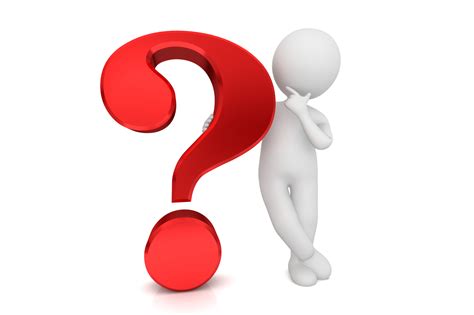 Réponse 7 : Elles leur permettent d’aller vers des pédagogies différentes, de déconstruire, de se détacher des pratiques anciennes, de faire autrement.

Question 7 : Pour Perrenoud, qu’est ce que permettent les dynamiques d’équipes et d’établissements?
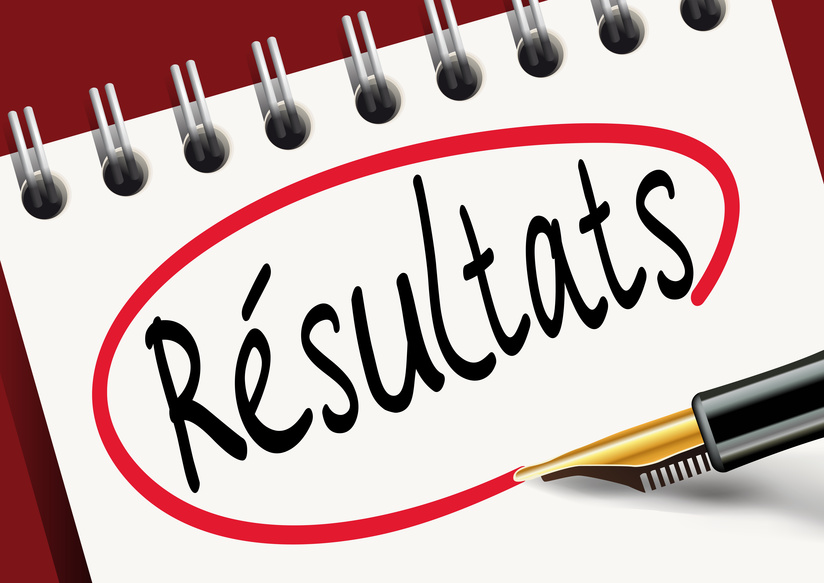 Co-correction du travail d’écriture
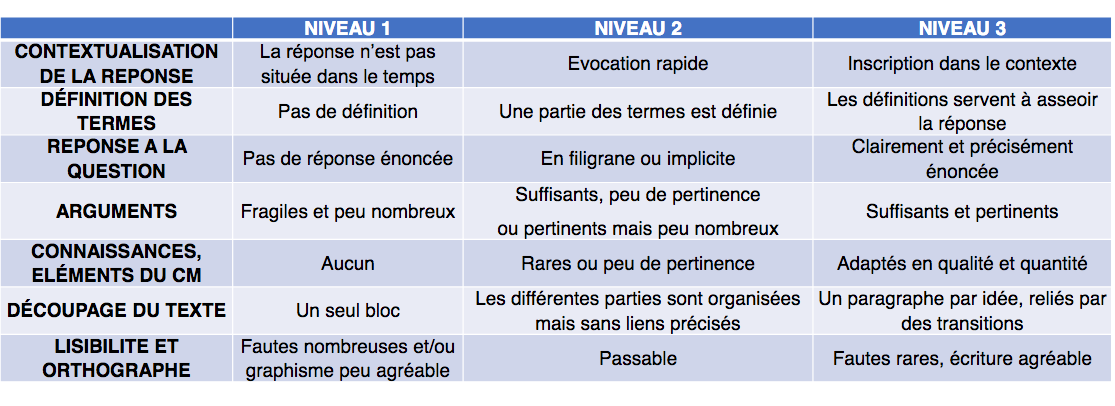 Retour sur le travail de rédaction
Remarques générales
	- Efforts sur la méthodologie de l’argumentation, mais certains devoirs « racontent », « dissertent », sans argumenter
	- Attention aux références manquantes : utiliser les textes vus en TD et les CM
	- Les références doivent être exactes: auteur, titre, année
	- Syntaxe: faire des phrases correctement construites (virgules et points au bon  	endroit…) / ne pas utiliser de parenthèse pour expliquer une phrase / 
	- Utiliser « nous », pas « je »
	- Injonctions à proscrire: « nous devons…il faut… »
	- Introductions (parfois conclusions) souvent expéditives : viser des « mises en tension ». 
	- Autocorrections : des inégalités de traitement

Réécriture d’un argument en fonction des remarques
Rappel de la méthodologie : 
J’annonce: mon argument en une phrase
J’explique: mon argument avec si possible une référence d’auteur
J’illustre: mon argument de façon concrète avec une source si possible
Je reviens au point de vue: et la boucle est bouclée
Partage de connaissances sur les textes Montessori et Decroly
Les étudiants ayant lu le même texte se rassemblent, puis se partagent en 3 groupes (4 étudiants par groupe environ )

Préparer une explication et une illustration concrète du modèle pédagogique étudié qui permettent aux étudiants n’ayant pas lu le texte de le comprendre

Présentation des 3 groupes Montessori puis des 3 groupes Decroly
Réécriture
A partir du retour de début de TD et des échanges sur les exemples de pédagogies nouvelles, réécrire la partie « limite » du travail à faire pour aujourd’hui
Travail pour le TD7
Lire ou visualiser les documents suivants; faire une fiche de lecture, un résumé…

	- 2010 contre pied, du jeu et encore du jeu (2 textes : football et badminton)

	- Course 1000m Maggi

	-  vidéo Alain Catteau : https://www.youtube.com/watch?v=jh6s8WiLAqc